VCTF – Bob HoggStatistical Analysis Toolkit for Questionnaires
Dr Bob Hogg
Sport Team
Faculty of Health Sciences and Wellbeing

(General “stats nerd”)
The Problem with this Subject ….
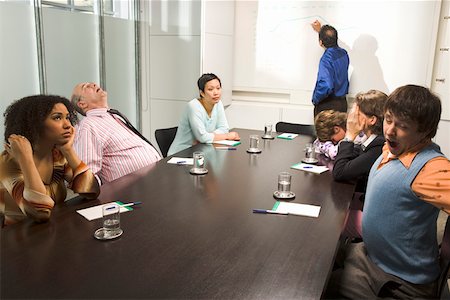 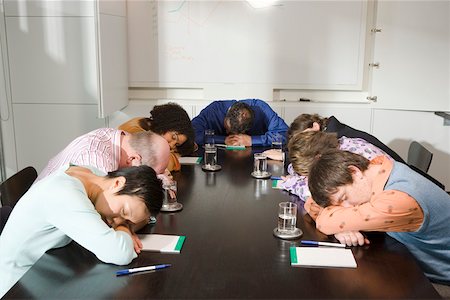 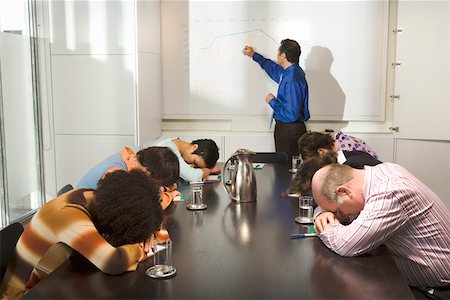 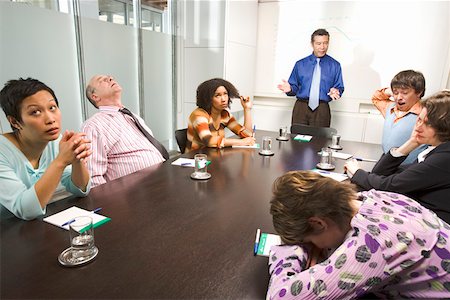 Motivation ……
Research Student - Central Development Programme
Referrals to help students with data analysis
Often AFTER data has been gathered
Sometimes mistakes
On occasion – data cannot answer research question
Often lack of robustness and validation
Often unaware of suitable visualisation or statistic test
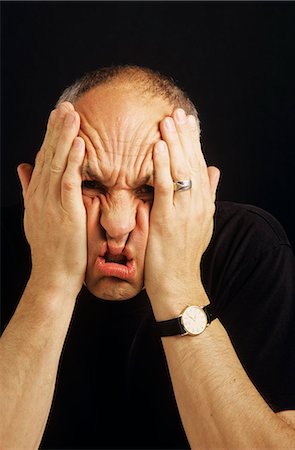 (Initial) Plan ……
Repository of Online Learning Materials via Canvas Commons
Work with faculties to develop suitable questionnaire material
Review what might be needed
Develop online learning materials on advanced topics
Concentrate on implementation in SPSS
Develop and deliver staff training
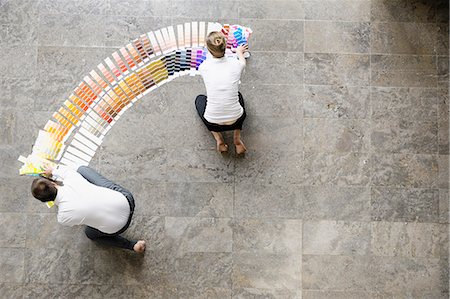 (final) Plan ……
Repository of Online Learning Materials via Canvas Commons
Common questionnaire – new module feedback form
(based on Self-Determination Theory + Learning Climate Questionnaire)
Materials from level 4 to level 8
Introduction to  site licence or open source software
SPSS
AMOS
RDSAnalysis
R
Statscloud
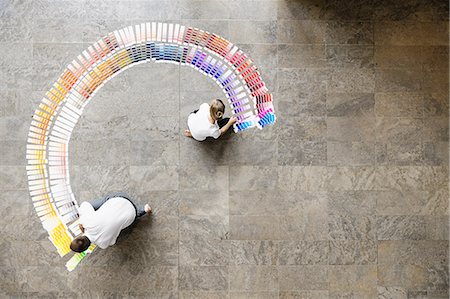 (current) Plan? ……
Repository of Online Learning Materials via Canvas Commons
Delivered sessions for nursing students
Delivering Masterclasses through European Social Fund
One day masterclasses for business
Staff CPD sessions in 2022-23
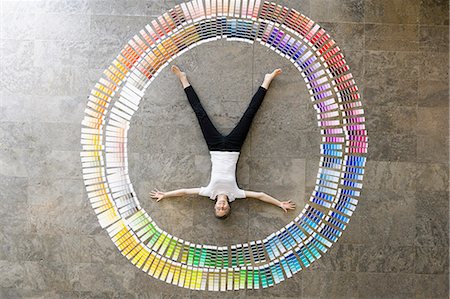 New Module Feedback Form
Qualtrics https://sunduni.eu.qualtrics.com/jfe/form/SV_0Uod9ztoBe32gKy
Interest/Enjoyment
Perceived Competence
Effort/Importance
Value/Usefulness
Learning Climate
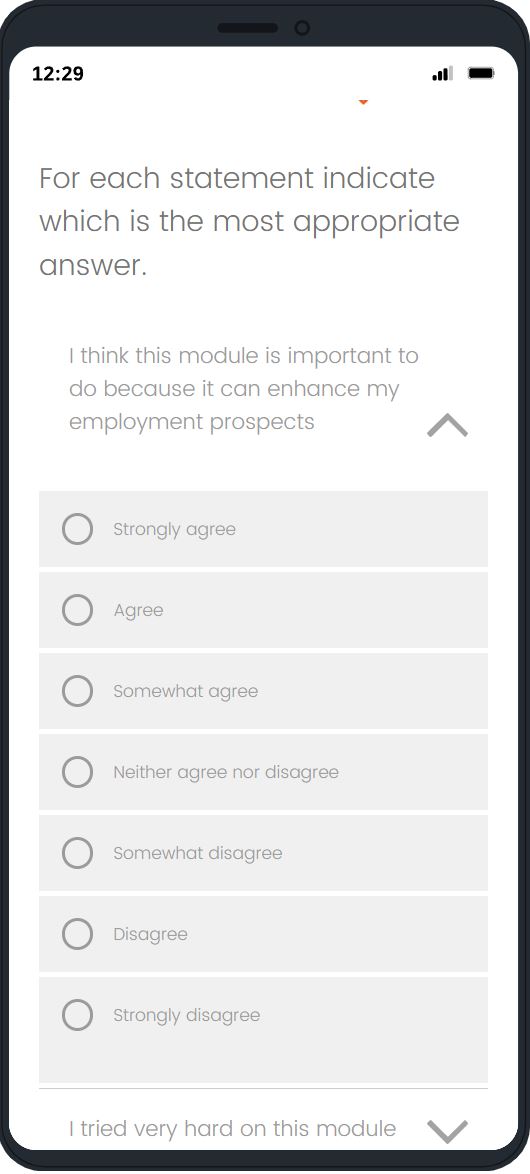 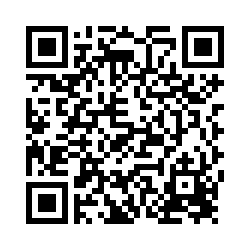 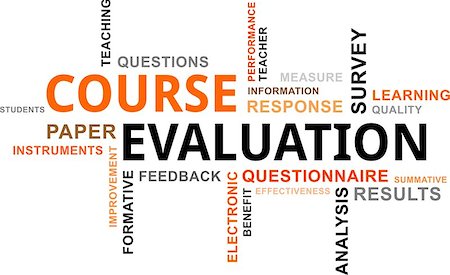 Try Me!
Software
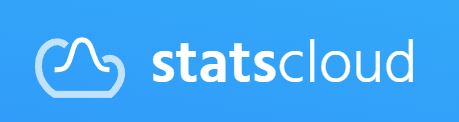 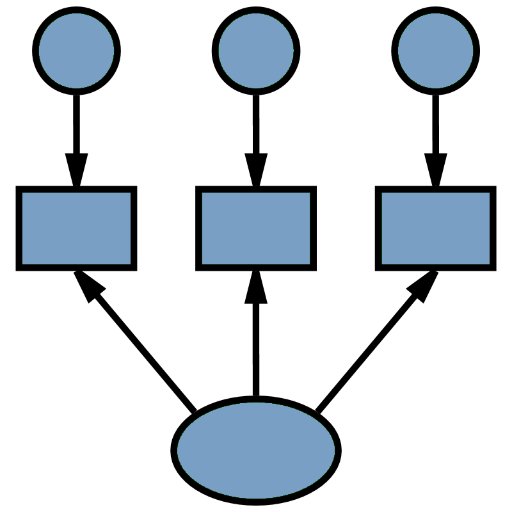 Software instruction
IBM SPSS (site licence) - Windows, Mac
IBM AMOS (site licence) - Windows
RDS Analysis (open source) - Windows, Mac
iNZight (open source) - Windows, Mac, online
StatsCloud (open source) - Online
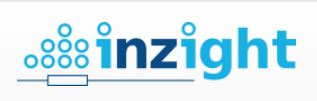 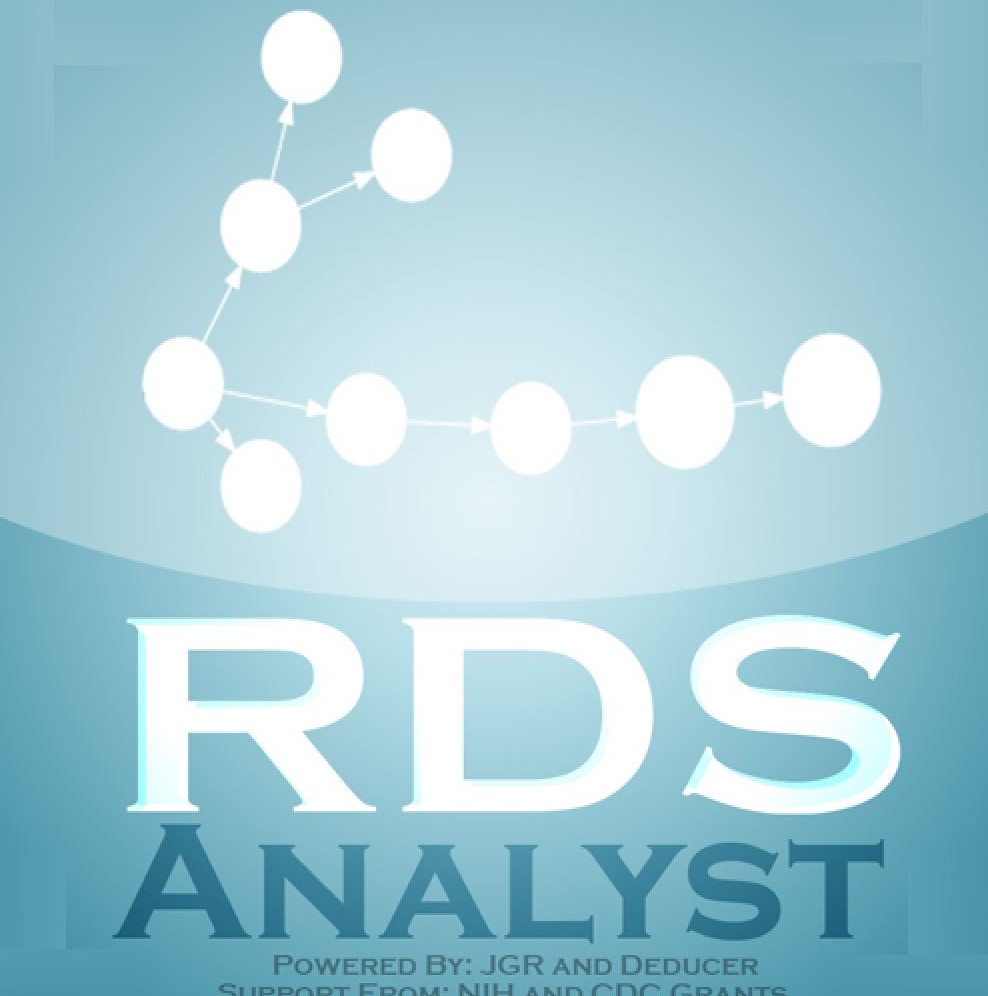 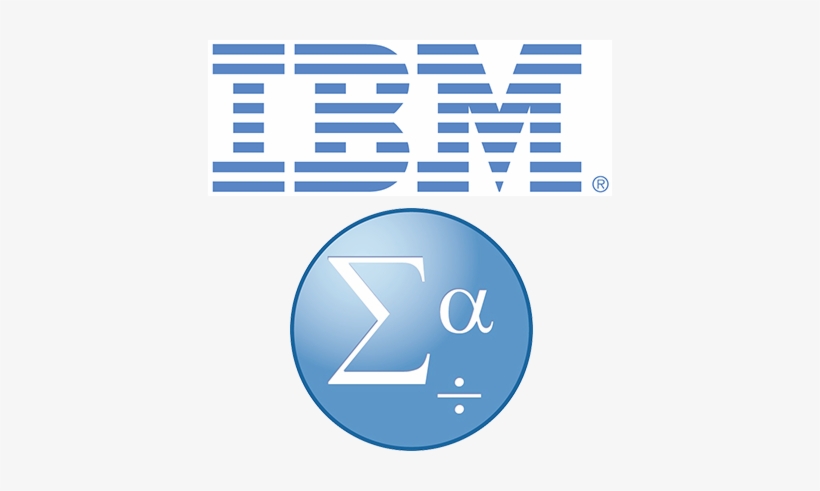 Materials …… level 4-6
Research Methodology
Visualising Data
Summary Statistics
Survey Coding
Hypothesis Testing
(Univariate) Test Assumptions
Comparing Groups (between and within)
Associations
Simple Regression
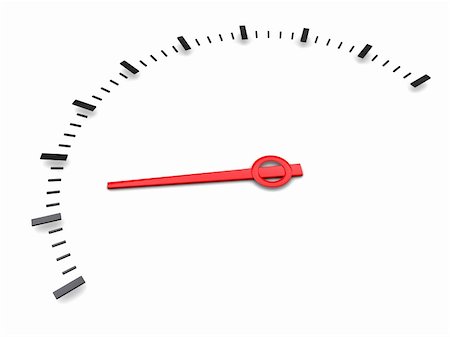 Materials …… level 7-8
Multiple Regression (SPSS v AMOS)
Logistic Regression
Principle Components Analysis (PCA)
Exploratory Factor Analysis
Confirmatory Factor Analysis
Path Analysis
Structural Equation Modelling (SEM)
Classification and Regression Trees
Social Network Analysis
(Multivariate) Test Assumptions
MANOVA
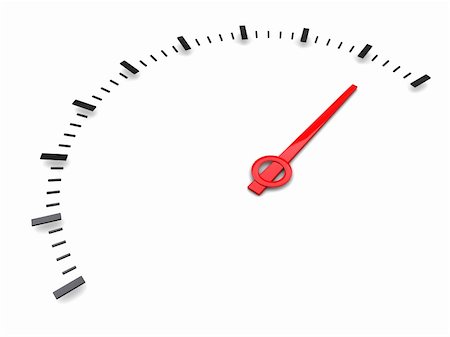 Interesting Techniques – RDS Sampling
RDS Analysis (Mark Handcock, Krista Gile, Ian Fellows)
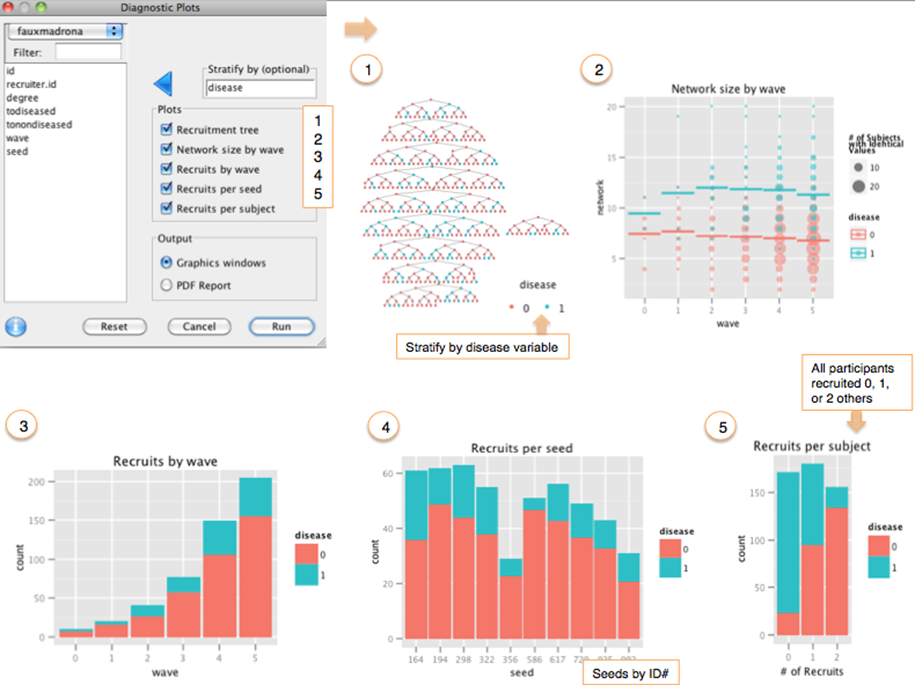 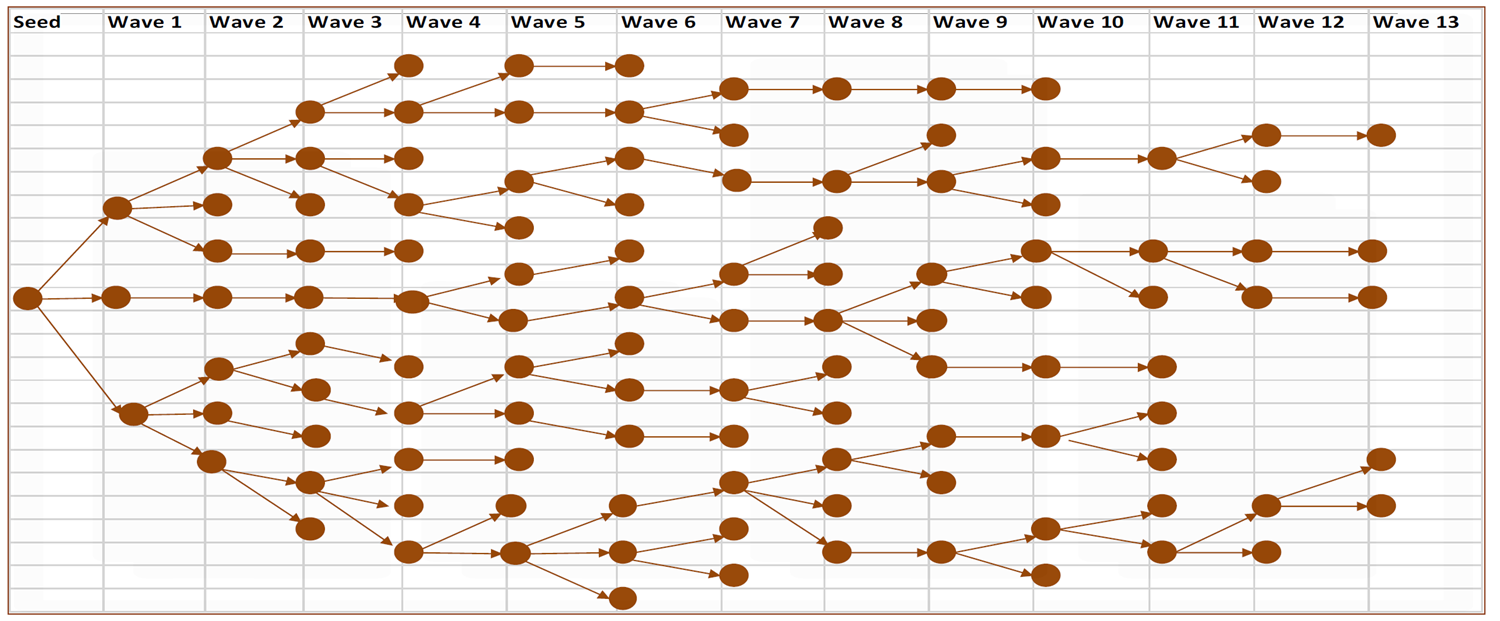 Interesting Techniques – Classification and Regression Trees
Classification and Regression Trees
Information Entropy Calculations!
Bagging
Random Forests
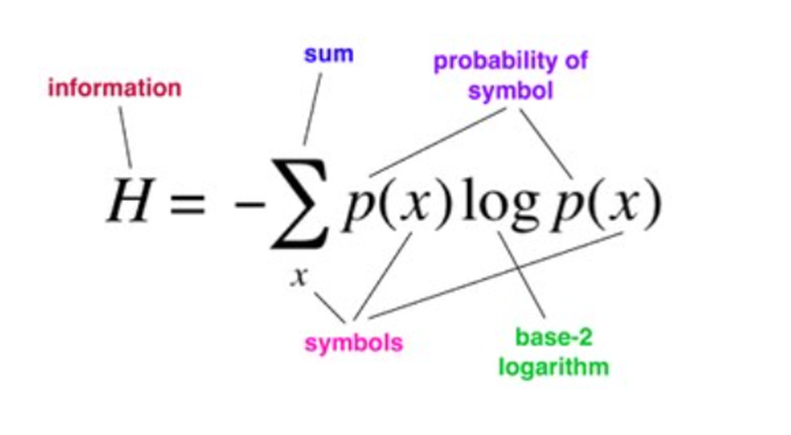 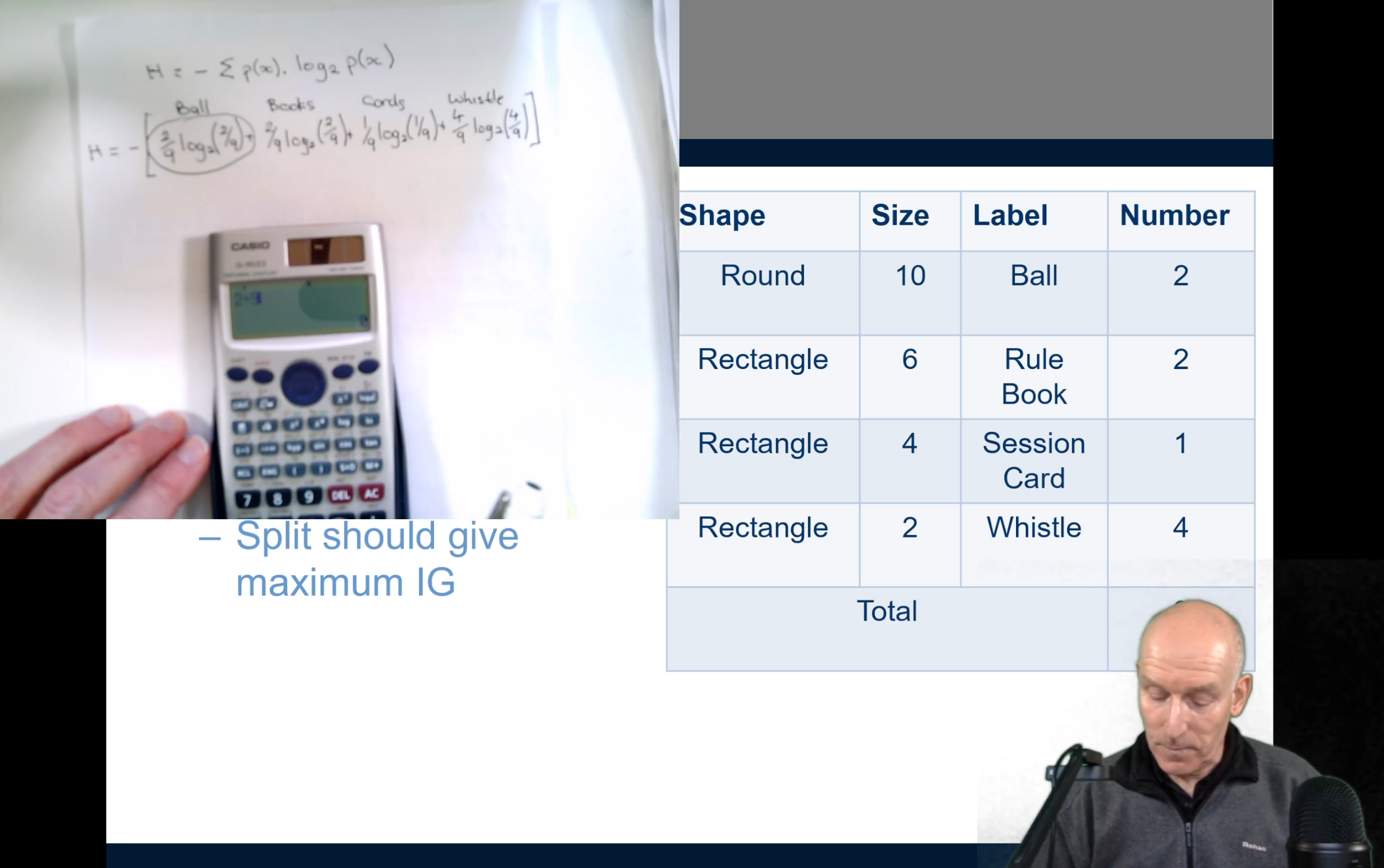 Interesting Techniques – Social Network Analysis
Igraph (Csardi and Nepusz 2006)
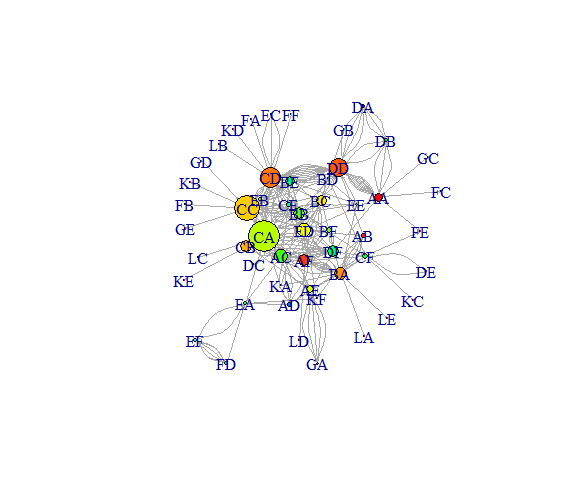 Interesting Techniques – Advanced Correlation Analysis
SPSS and Manual Calculations
Interesting Techniques – Path Analysis/SEM
AMOS
Path Analysis
Structural Equation Modelling (SEM)
Bayesian SEM
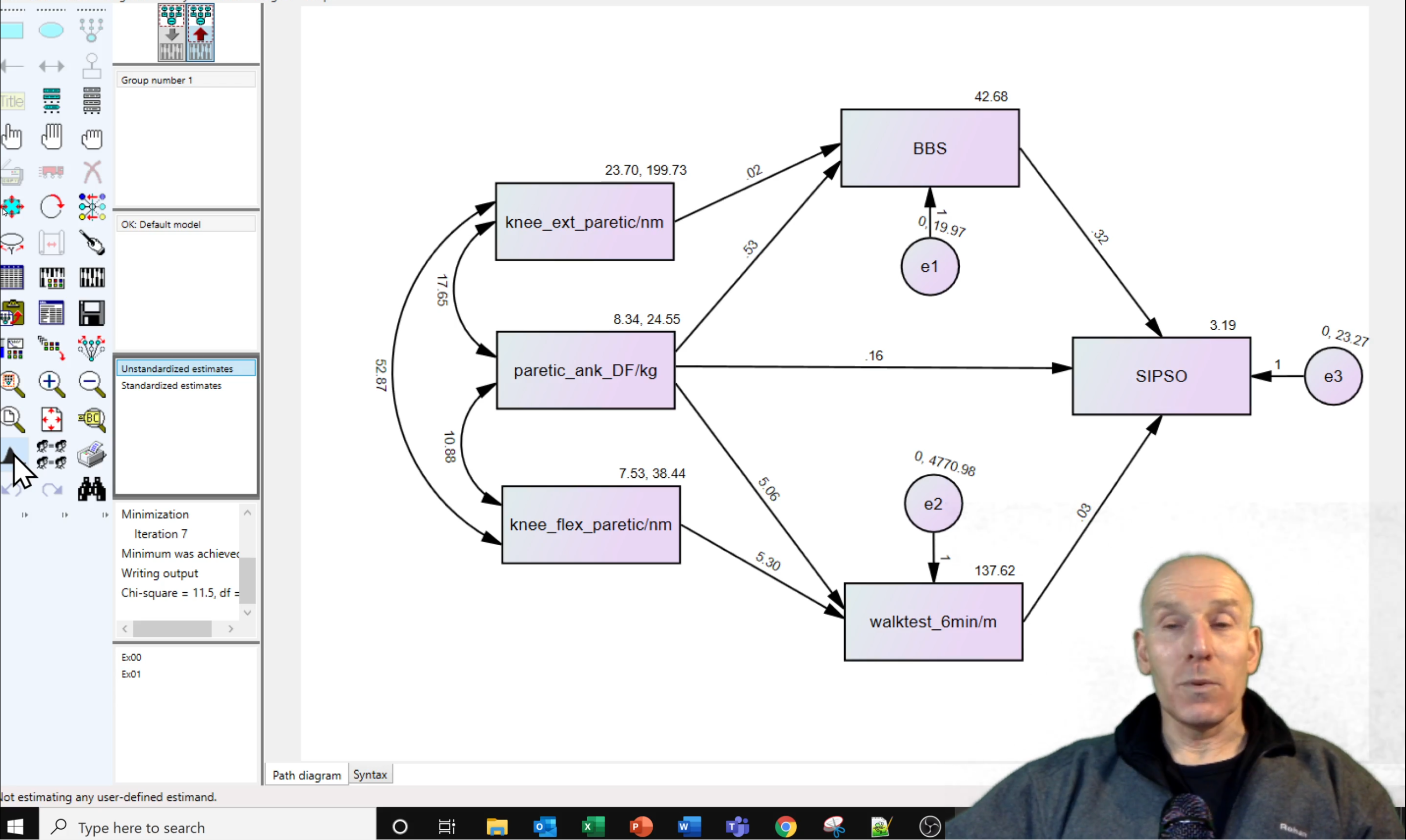 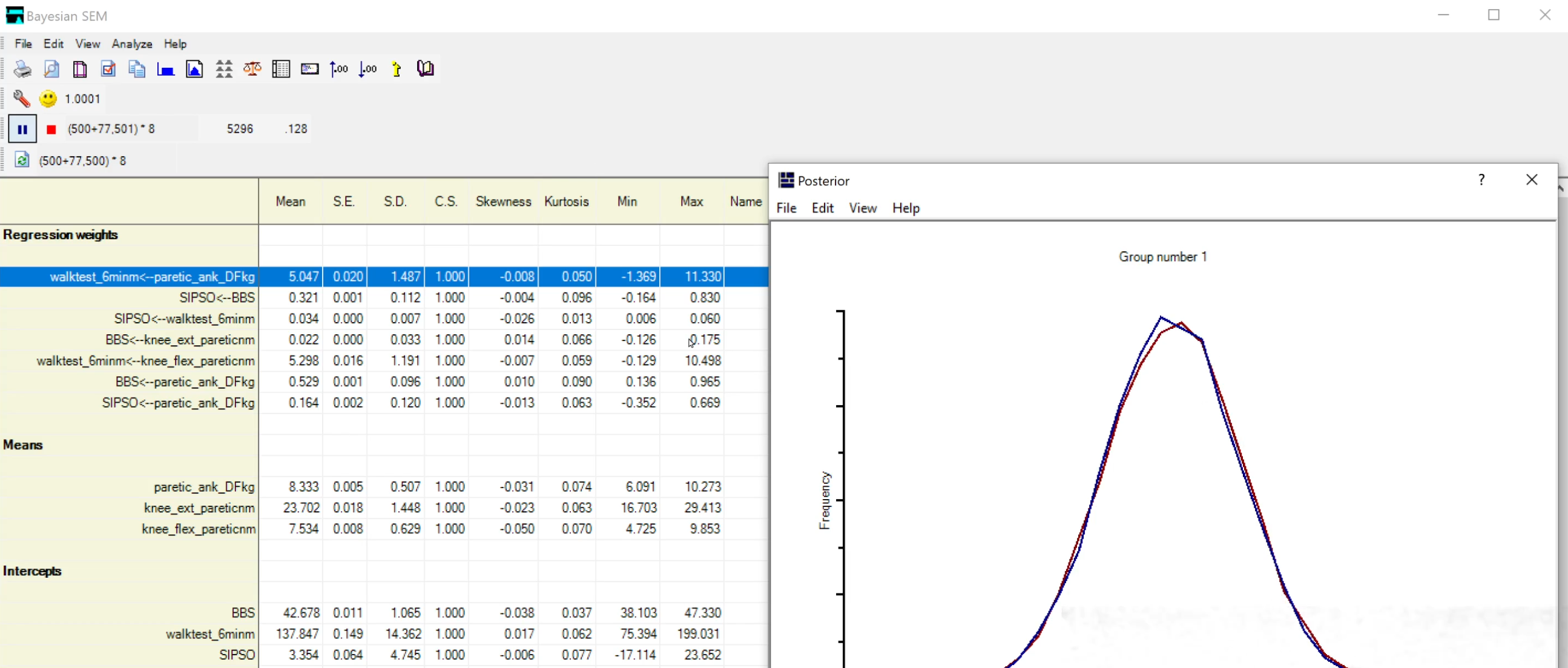 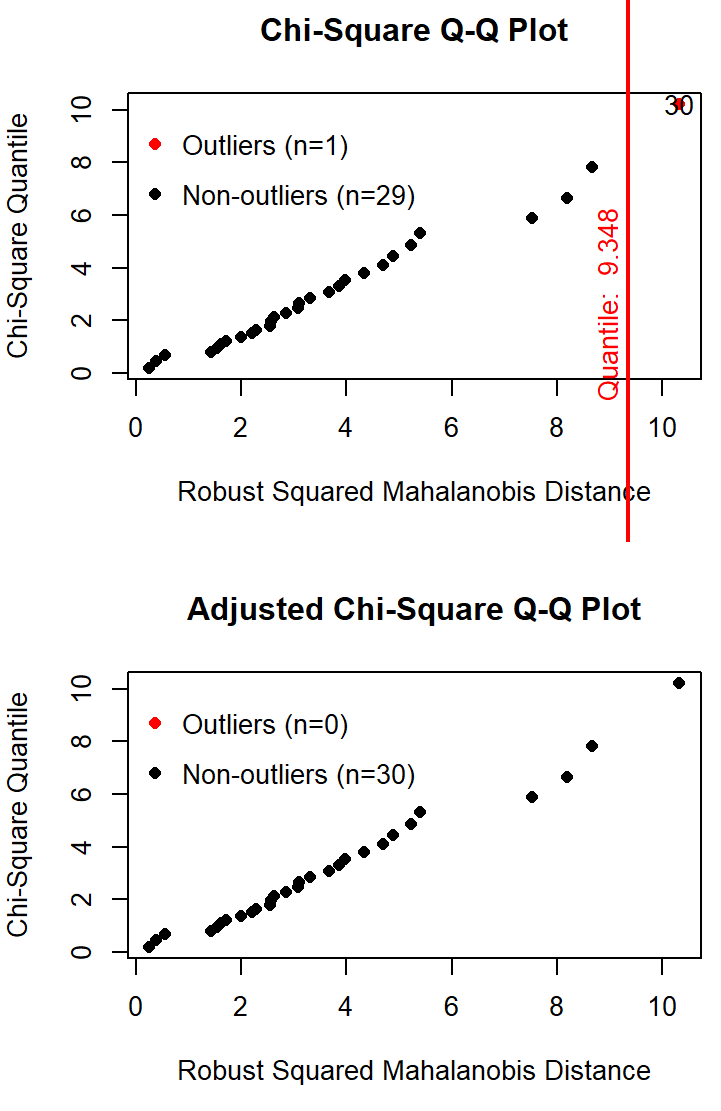 Interesting Techniques – Multivariate Normality
Mardia’s multivariate skewness and kurtosis
Henze-Zirkler’s test
Royston’s test
Doornik-Hansen’s test
Energy test
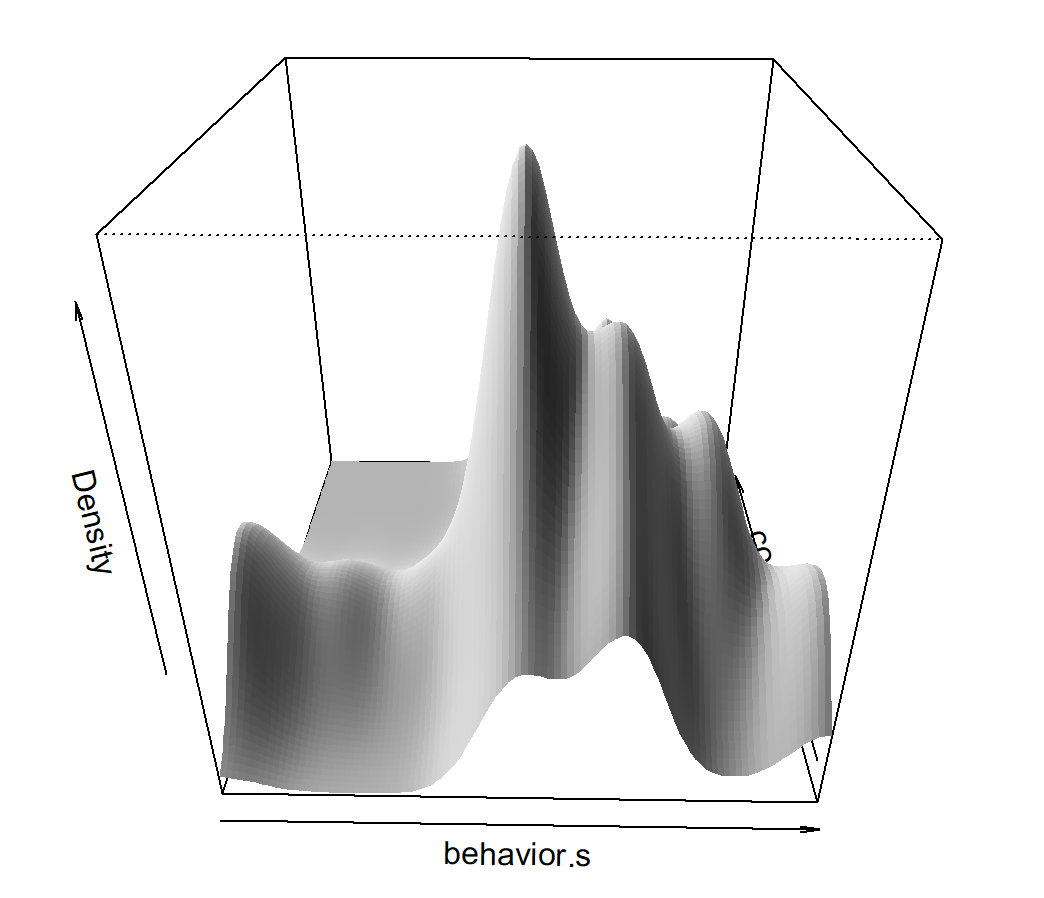 Search by …… Level
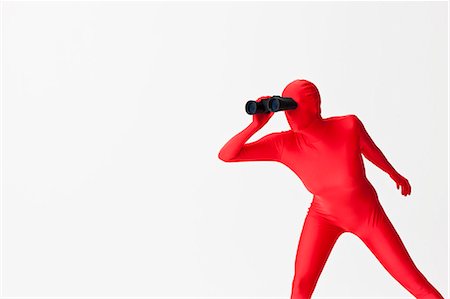 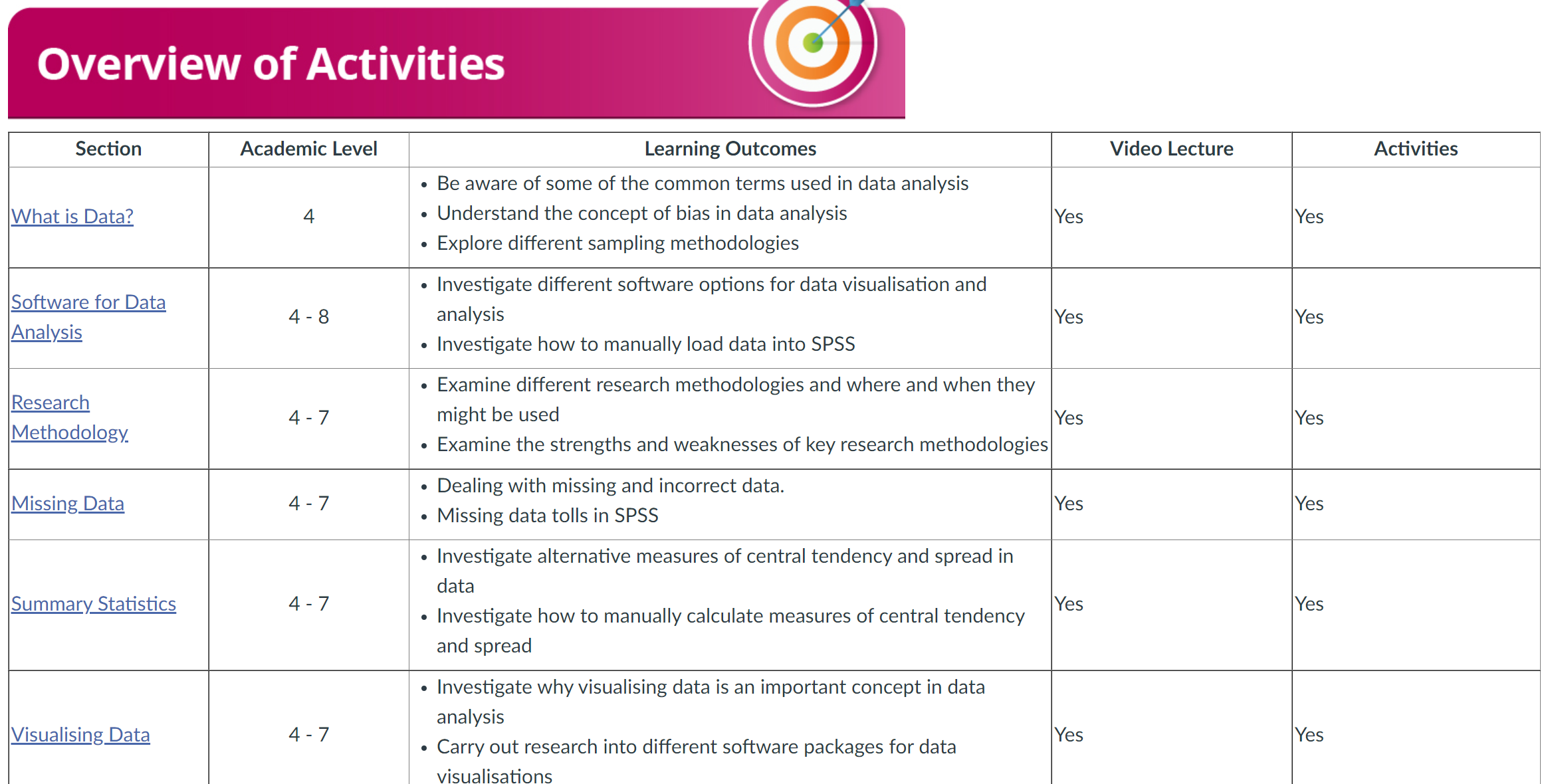 Search by …… FAQ
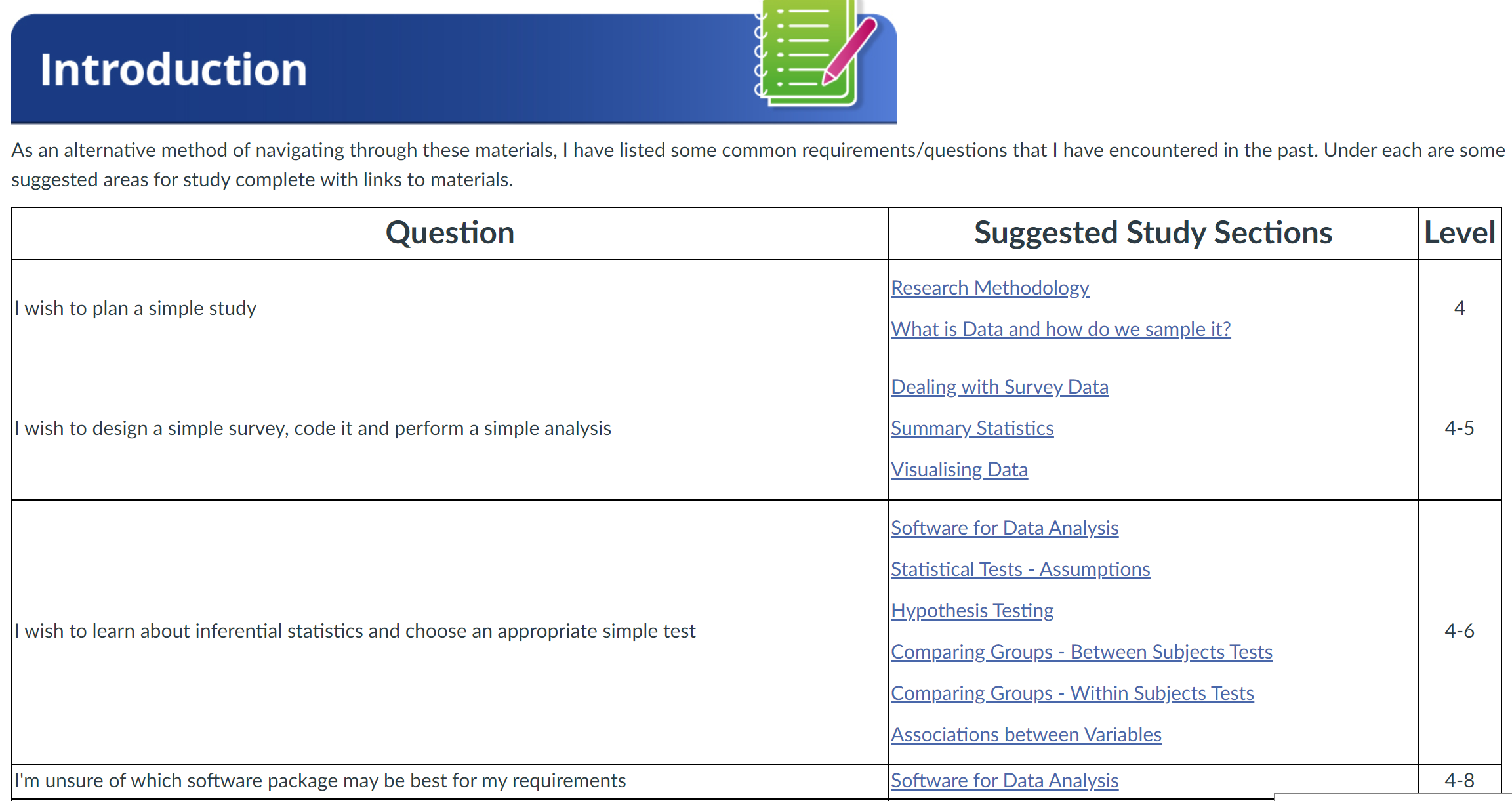 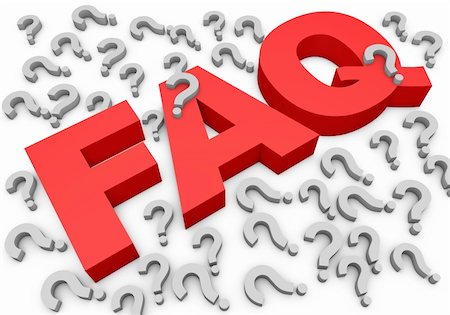 Where Can I Find It ? (eventually)
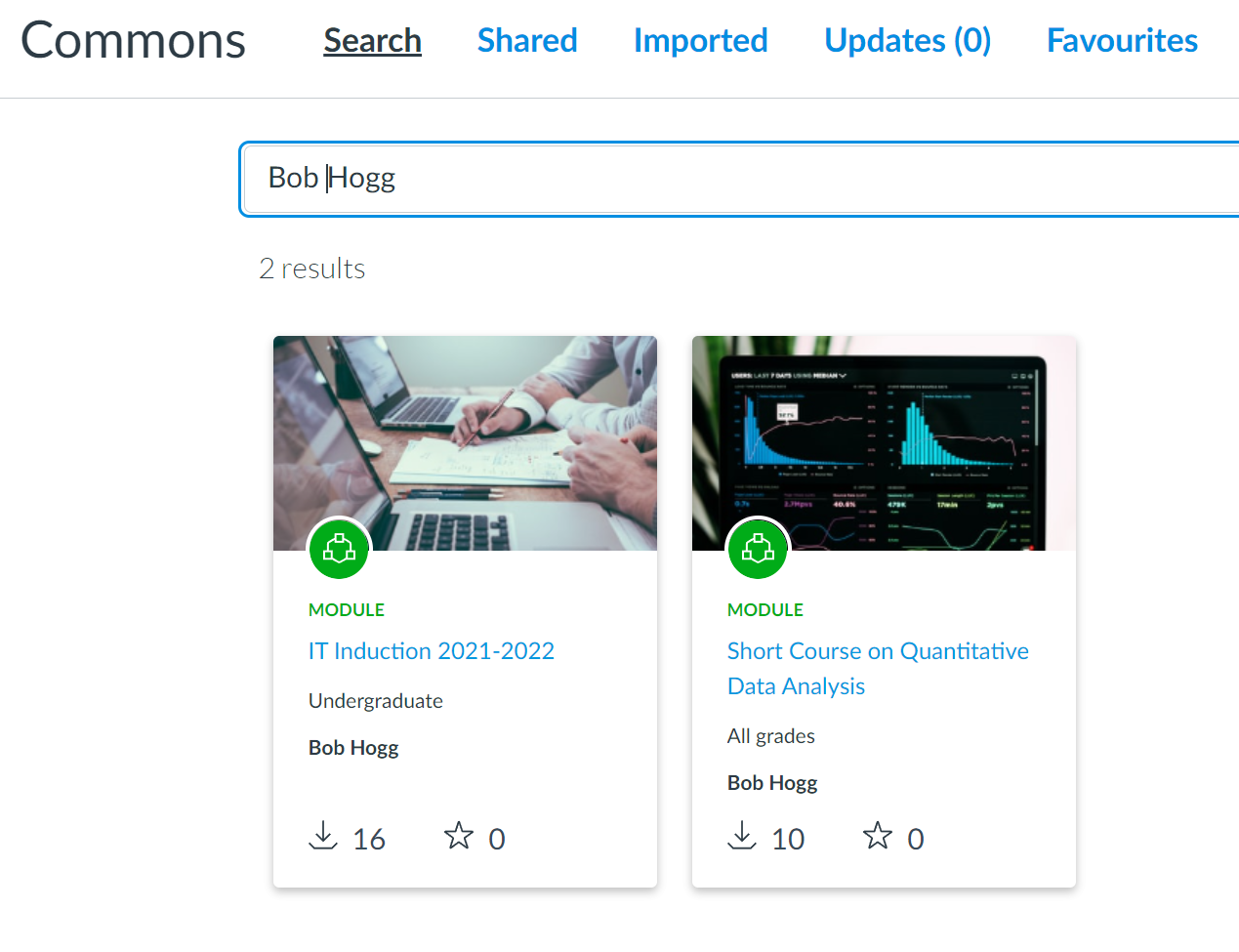 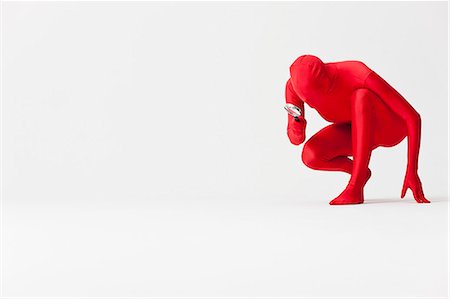